运算的含义
WWW.PPT818.COM
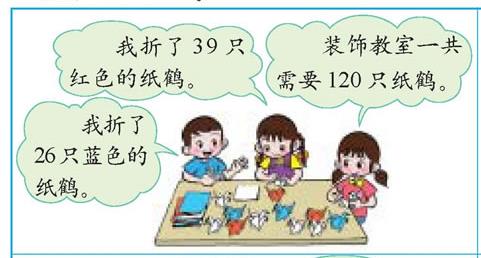 根据以上信息你能提出哪些
数学问题？使用了哪些运算?
你用什么方法来计算呢？为什么？
我们提出的问题：
1.两个同学一共折了多少只纸鹤？
39＋26＝65（只）
答：两个同学一共折了65只纸鹤。
加法的意义：把两个或两个以上的数合并成一个数的运算。
你用什么方法来计算呢？为什么？
我们提出的问题：
2.还要折多少只纸鹤？
120－65＝55（只）
答：还要折55只纸鹤。
减法的意义：已知两个数的和和其中的一个加数，求另一个数的运算。
口头说算式
1.六年级有男生77人，女生59人，六年级一共有学生多少人？
77＋59
2.六年级有男生77人，女生59人，六年级男生比女生多多少人？（女生再添上几人就与男生同样多？）
77－59
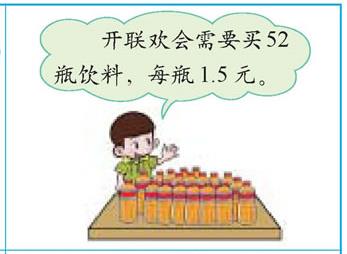 一共需要多少钱？
52×1.5＝78（元）
（求52个1.5是多少）
答：一共需要78元。
乘法的意义：求几个相同加数的和的简便运算。
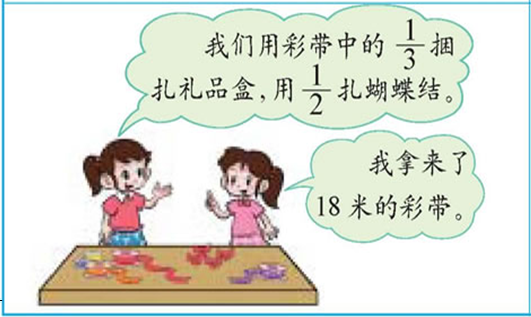 一共用了多少米彩带？
＋      = 15 (米)
1
2
1
3
1
2
1
3
×
×
×
18
18
18
(  ＋  )= 15 (米)
答：一共用了15 米。
求一个数的几分之几是多少用乘法计算。
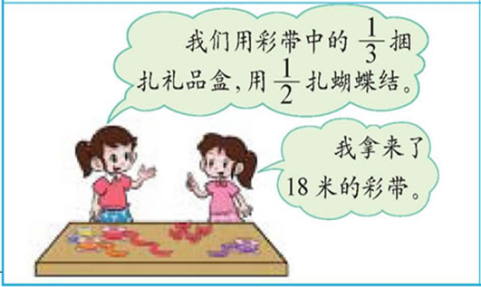 还剩多少米彩带？
－      －       = 3 (米)
18
1
3
1
2
1
2
1
3
×
×
×
18
18
18
(1－  －   ) = 3 (米)
答：还剩3米。
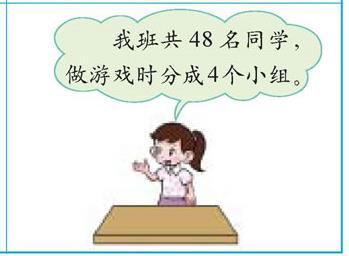 平均每组多少人？
48÷4=12(人)
答：平均每组12人。
除法的意义：已知两个因数的积和其中一个因数，求另一个因数的计算。
你能说出下面各题分别用什么方法运算（只列算式不计算）。
1.六年级平均每班38人，一共有六个班，六年级一共有多少人？
2.教室长8米，宽6米，长比宽多多少米？
3.一套衣服原价400元，现在打6折出售，现价多少元？
4.100元买了25千克大米，每千克多少元？
用到乘法运算的几种情形
1.求几个相同加数和的简便运算，用乘法。
2.求一个数的几倍是多少，用乘法。
3.求一个数的几分之几（或百分之几）是多少，用乘法。
4.求几何图形的面积、体积等。
举例说明加法各部分之间的关系：
2＋8=10    8=10－2     　2=10－8
加数＋加数=和     
一个加数=和－另一个加数
举例说明减法各部分之间的关系：
－30=70   30=100－70  100=70＋30
被减数－减数 = 差　　　　　　
减数 = 被减数－差　　　　　
被减数 = 差＋减数
加数＋加数＝和
被减数－减数＝差
和－另一个加数
一个加数＝
被减数＝
减数＋差
被减数－差
减数＝
加法可用减法验算，减法可用加法或减法验算。
举例说明乘法各部分之间的关系：
7×8 =56        7 = 56÷8      8=56÷7
因数 ×因数=积　　　  
一个因数=积÷另一个因数
举例说明除法各部分之间的关系：
24÷4 =6     4=24÷6      24=6×4
被除数÷除数=商　　       
除数=被除数÷商　　　　
被除数=商× 除数
因数×因数＝积
被除数÷除数＝商
一个因数＝
积÷另一个因数
被除数＝
除数×商
除数＝
被除数÷商
乘法可用除法验算，除法可用乘法或除法验算。
在四则运算中，还要注意以下一些特殊情况：
a＋0=(   )   a×0=(   )   0÷a=(   )
a－0=(   )   a×1=(   )   a÷a=(   )
a－a=(   )   a÷1=(   )   1÷a=(   )
a
0
0
a
a
1
a
0
1
a
注意：在上面算式中a作除数是不能是0。
计算下面各题：
73.05－3.96        27.8×1.4
3.12÷15          53＋47
  －  ＋           ×  ÷5
4
5
2
3
1
6
3
4
1
3
互为逆运算
加法
减法
求相同减数个数的简便运算
求相同加数和的简便运算
乘法
除法
互为逆运算